Cloud Native security
Sági-Kazár Márk
Open Source Tech Lead
2023-07-14
@sagikazarmark
Cloud Native?
Highly scalable and resilient environments
High level abstractions (containers, object stores, queues, etc)
Software driven infrastructure, automations
Vendor-neutral
Why?
Rapid development cycle
Microservices / large software stacks
IT becomes a bottleneck
Platform needs to serve application development better
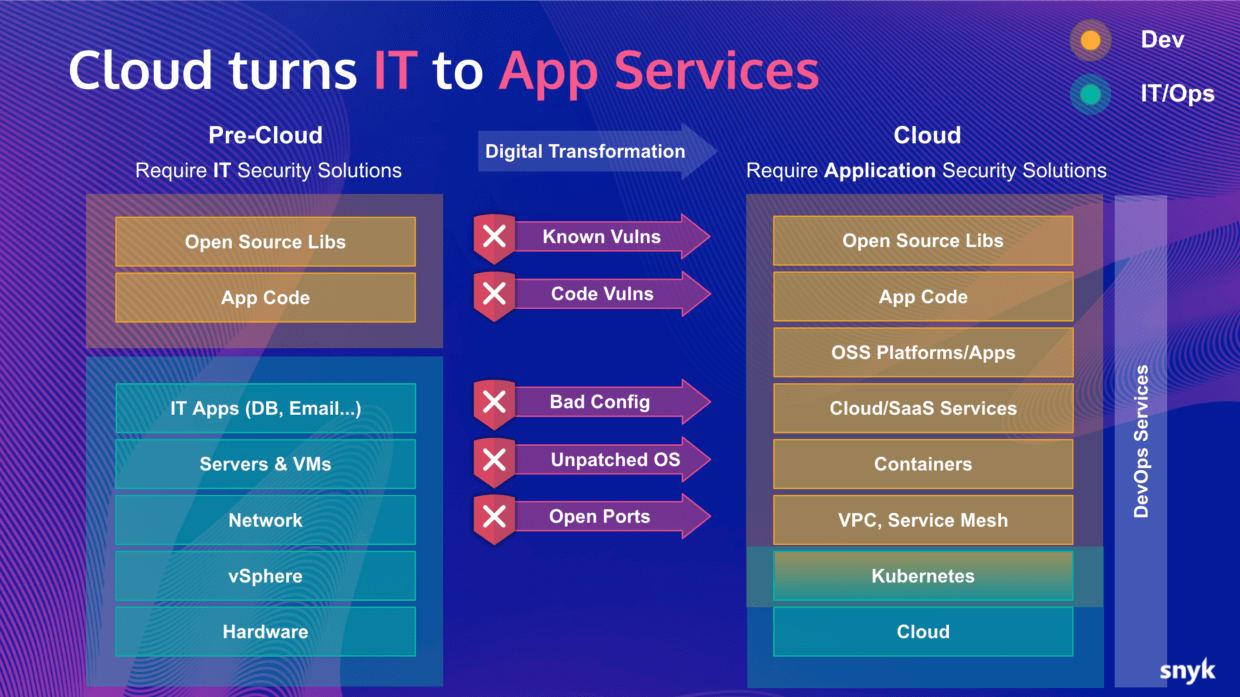 4 C’s of Cloud Native security
Code - “Shift left”
Communicate over TLS only
3rd party dependency scans
Static code analysis
Dynamic probing attacks

... integrated into CI/CD
Container
Vulnerability scanning
Image signing (and enforcement)
Disallow privileged users
Choose a secure container runtime
Cloud & Cluster (Infrastructure/Platform)
Network policies
Encryption
Secret management
Least privilege principle
Platform (Cloud provider) API access
Kubernetes API access
Build vs Runtime security
Detect issues as early as possible (eg. CI/CD)
Lots of moving parts => something is going to happen
Runtime security is crucial
Enforce image signing
Detect malicious activity (writing to filesystem, opening ports)
Scan artifacts and configuration
Summary
Layered approach
Shift left
Build vs Runtime security
Thank you
@sagikazarmark